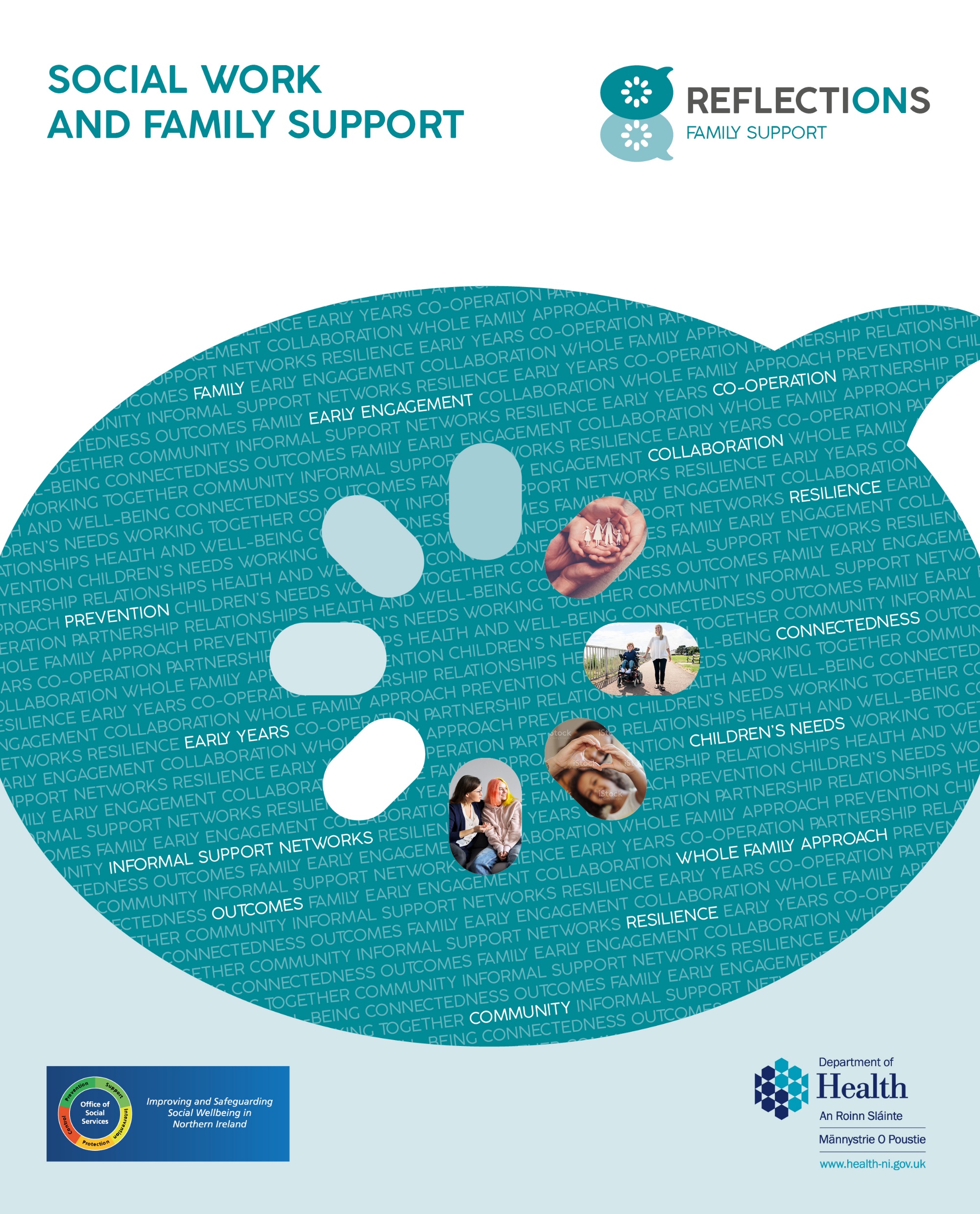 Helen Dunn 
Professional Adviser 
Department of Health
31st May 2023
Agenda
Welcome  - Patricia Higgins – CEO - NISCC
Introduction and Strategic Overview  – Helen Dunn – Professional Adviser – Dept. of Health 
Theoretical Perspectives – Dr. Mandi MacDonald  -Queens University 
Departmental Perspectives – Peter May – Permanent Secretary – Dept. of Health 
Family Support in the Statutory Sector – Dr. Una Lernihan – SPPG – Dept of Health
Parents perspectives – Melanie Stone – CES
Family Support at Early Help – Claire Humphrey – Children`s Services Manager- Barnardos
Closing remarks – Áine Morrison – Chief Social Worker – Dept. of Health
Strategic Context
The Families Matter Strategy, launched by the Department of Health in 2009 – significant changes including : 
Family Support Hubs , Family Support Online database, Child Contact Centres and Parentline NI.

The Early Intervention Transformation Programme  and the Reaching Out: Supporting Families Programme : 
Build the bank of support services available to families. 
Developed our learning about what works, and as part of the work to develop new strategy in this area - 6 key underpinning principles for effective family support:

1.    Doing it early;
2.    Doing it well;
3.    Doing what works;
4.    Doing it with families, not to them;
5.    Doing it together; and
6.    Helping families to do it for themselves.
Strategic context
The Children and Young People’s Strategic Partnership  -  12 years.
     Cross-sectoral agencies that aim to improve the lives of all children and young   people across Northern Ireland and works at many levels, including at a very local level 
Strategies to tackle issues such as poverty, domestic and sexual abuse, early learning and childcare are developed across departments and sectors, committing everyone who can improve outcomes for families to action. 
Cross-departmental Family and Parenting Support Strategy 
 •	Confident, competent, positive parenting;
•	Resilient, stable and strong families where relationships are positive, healthy and nurturing;
•	A society and culture which values and supports the role of parents and recognises the importance of strong families; and
•	Support that meets the needs of families experiencing particular challenges.
Strategic context
Review of Children`s Social Care – Prof Ray Jones 
      Launch 21st June 2023

 
Questions?
Have we got the balance right between supporting families and protecting children
Can we do more by supporting families earlier 
Can we prevent situations escalating to the point of crisis and the need for a crisis/protection response.